FPU structure
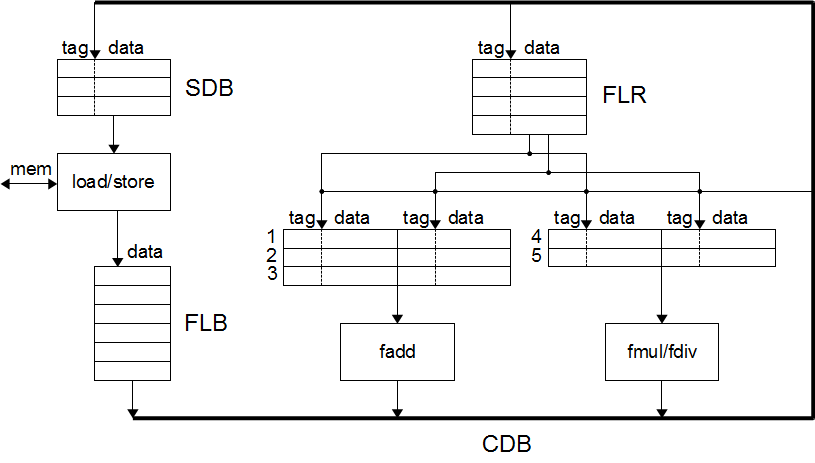 Example
Assumptions (to shorten execution trace)
2 instructions dispatched in order per cycle
execution begins in same cycle as dispatch
result broadcast on CDB in last cycle of execution
Instruction sequence
W: F4 <- F0 + F6
X: F2 <- F0 * F4
Y: F4 <- F4 + F6
Z: F6 <- F4 * F2
Initial register contents
Cycle 1
W: F4 <- F0 + F6
X: F2 <- F0 * F4
Y: F4 <- F4 + F6
Z: F6 <- F4 * F2
Cycle 2
W: F4 <- F0 + F6
X: F2 <- F0 * F4
Y: F4 <- F4 + F6
Z: F6 <- F4 * F2
Cycle 3
W: F4 <- F0 + F6
X: F2 <- F0 * F4
Y: F4 <- F4 + F6
Z: F6 <- F4 * F2
Cycle 4
W: F4 <- F0 + F6
X: F2 <- F0 * F4
Y: F4 <- F4 + F6
Z: F6 <- F4 * F2
Cycle 5
W: F4 <- F0 + F6
X: F2 <- F0 * F4
Y: F4 <- F4 + F6
Z: F6 <- F4 * F2
Cycle 6
W: F4 <- F0 + F6
X: F2 <- F0 * F4
Y: F4 <- F4 + F6
Z: F6 <- F4 * F2
Cycle 7
W: F4 <- F0 + F6
X: F2 <- F0 * F4
Y: F4 <- F4 + F6
Z: F6 <- F4 * F2
Cycle 8
W: F4 <- F0 + F6
X: F2 <- F0 * F4
Y: F4 <- F4 + F6
Z: F6 <- F4 * F2
Cycle 9
W: F4 <- F0 + F6
X: F2 <- F0 * F4
Y: F4 <- F4 + F6
Z: F6 <- F4 * F2